Старая дидактика(традиционный подход)
«5» – владеет в полной мере
«4» – владеет достаточно
«3» – владеет недостаточно
«2» - не владеет
Функции процесса обучения
Образовательная функция
Процесс обучения направлен на формирование:
ЗНАНИЙ
УМЕНИЙ
НАВЫКОВ

ОПЫТА ДЕЯТЕЛЬНОСТИ
Результат деятельности учащегося при изучении предмета
Образовательная функция
ЗНАНИЙ
Понимание, сохранение в памяти и воспроизведение фактов науки, понятий, правил, законов, теорий
УМЕНИЙ
Владение способом деятельности, способность применять знание
НАВЫКОВ
действие, доведенное до автоматизма путем многократных повторений.
Обобщенная система надпредметных показателей
Показатель сформированности знаний
Показатель сформированности умений
Показатель сформированности навыков
Таксономия Бенджамина Блума
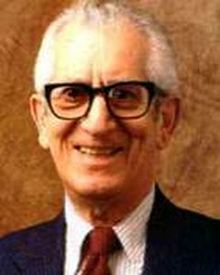 Работа 1935-1942 гг.
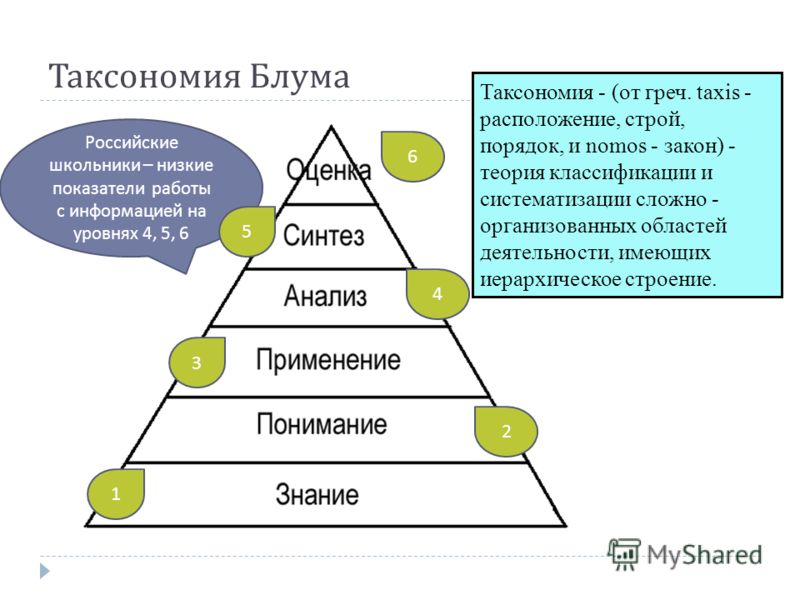 Таксономия Бенджамина Блума
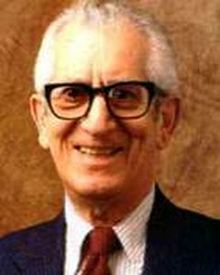 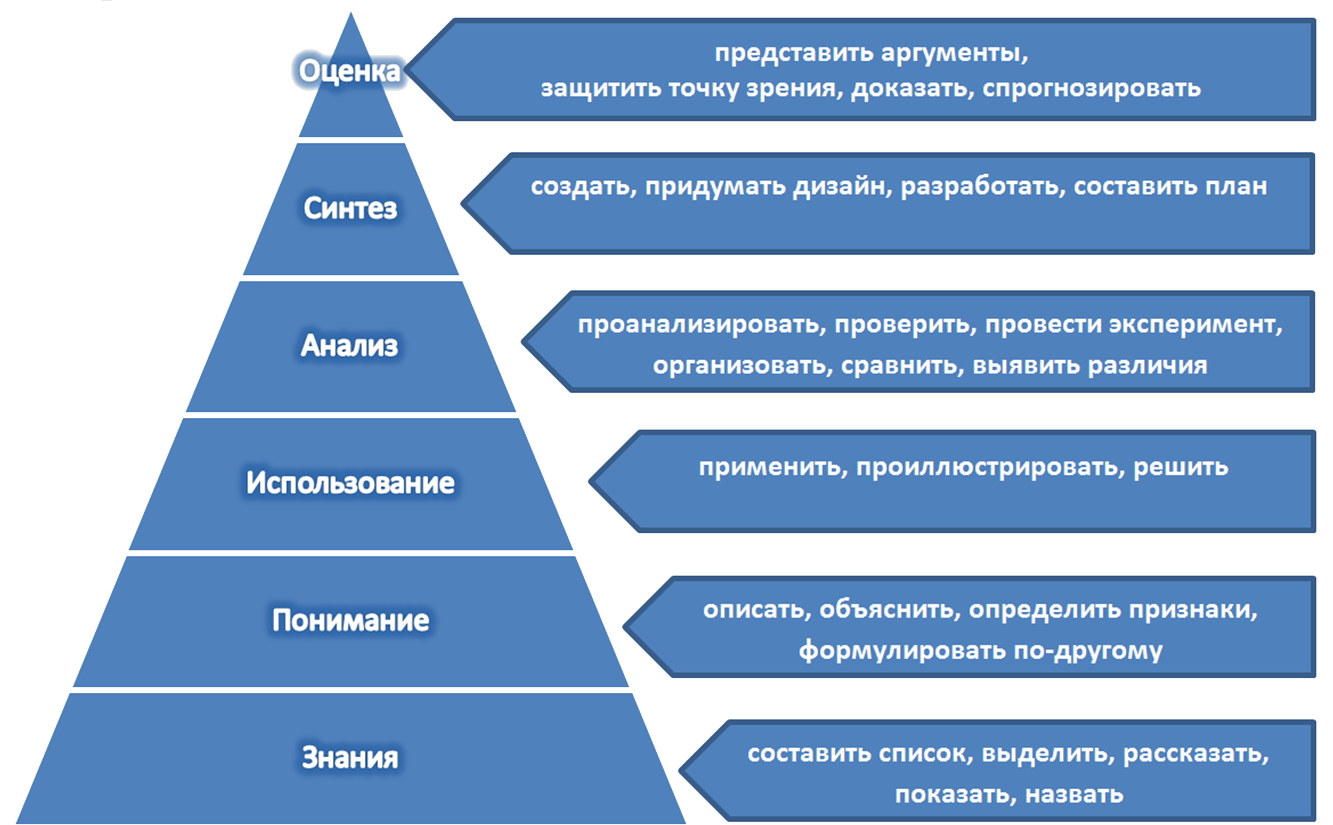 Таксономия Бенджамина Блума
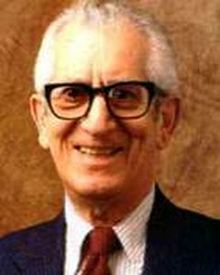 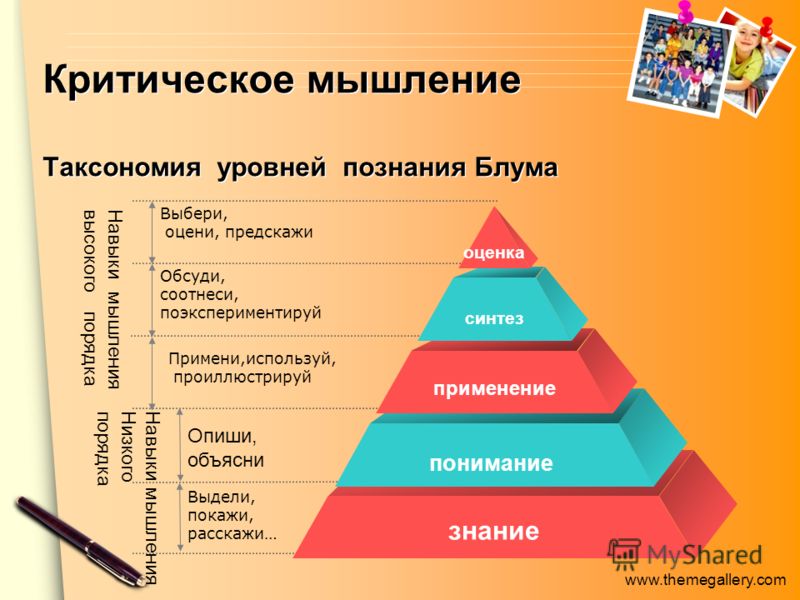 Показатель сформированности знаний
Владение понятиями:
Узнавание и определение понятий (сопоставление терминов и определений, конструирование определений, понятий);
Раскрытие объема понятий (характеристика номенклатуры объектов или явлений, отраженных данными понятиями);
Раскрытие содержания понятия (характеристика существенных признаков объектов или явлений, отраженных данными понятием);
Установление логики взаимосвязей между понятиями в понятийной системе (выделение иерархческих и ассоциативных связей между понятиями, построение логически упорядоченных терминологических схем);
Характеристика действий, вытекающих из содержания понятия (описание возможных практических и интеллектуальных решений, выполняемых на основе содержания понятия).
Показатель сформированности знаний
Владение фактами:
Знание фактов (описание фактов, описание их к контекту изучаемого материала и др.);
Установление логики взаимосвязи между фактами (выделение иерархических и ассоциативных отношений между ними).

Владение научной проблематикой:
Узнавание научных проблем в контексте обучения;
Формулирование проблемы, исходя из представлений о той или иной проблемной ситуации;
Наличие представлений о возможных путях решения данной проблемы.

Владение теориями:
Узнавание теории (соотнесение теории с контекстом изученного материала);
Раскрытие содержания теории (характеристика основных положений, доказательств, выводов);
Характеристика действий, связанных с применением правила закономерности.
Показатель сформированности знаний
Владение методами и процедурами:
Узнавание  метода, процедуры в контексте изученного материала;
Раскрытие содержания метода, процедуры (характеристика действий и операций, составляющих сущность метода, процедуры и операций, составляющих сущность метода, процедуры и логической последовательности их применения);
Характеристика условий применения метода, процедуры.
Показатель сформированности умений
Диагностичными показателями владения умениями обычно являются конкретные действия и их комплексы, выполняемые относительно  конкретно поставленных  задач в контексте обучения. Вместе с тем в структуре любого действия можно выделить общие элементы, реализация которых необходима при воспроизведении каждого конкретного умения. Владение этими элементами может служить объективными показателями сформированности умения:
Построение алгоритма (последовательности операций выполнения конкретных действий в структуре умения;
Моделирование (планирование) практического выполнения действий, составляющих данное умение;
Выполнение комплекса действий, составляющих данное умение;
Самоанализ результатов выполнения действий, составляющих умение в сопоставлении с целью деятельности.
Показатель сформированности навыков
Обобщенные показатели сформированности навыков совпадают с показателями сформированности умений. Но поскольку навык предполагает автоматизацию действий, оцениваются обычно еще и время его выполнения, например, измерение скорости чтения, устного счета ит.п.